Cum caștigi o finanțare LIFE?
Sesiune Informare LIFE  2024
    29 mai - online
Ce imi poate oferi life?
Abordare adaptată specificităților locale
Fără priorități impuse în apel la proiecte
Fără obligația unui consorțiu transnațional
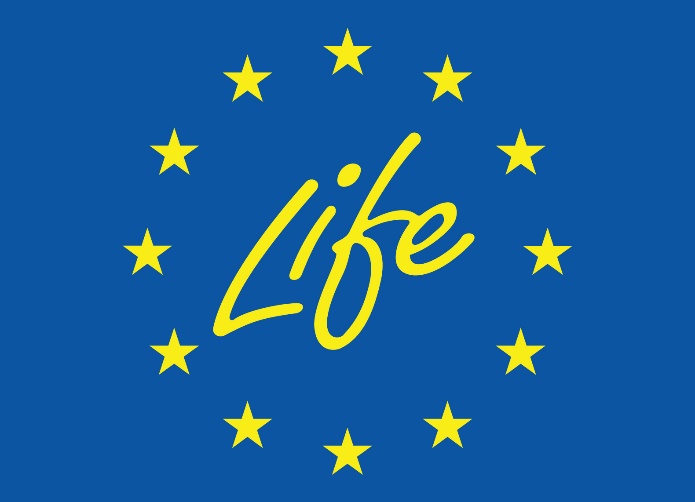 Ce este important in life?
Impact

Sustenabilitate

Replicare
Impact
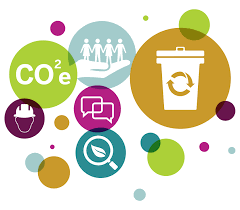 Care sunt schimbările realizate?
Indicatori de impact cantitativ și calitativ
Indicatori de realizare (output)/indicatori de impact
Valoare adaugată pentru EU: : îmbunătățirea stării de conservare, actualizarea politicilor, schimbarea comportamentelor, introducerea pe piață a unui produs, îmbunătățirea calității aerului/ apei etc.
Fără efecte negative asupra mediului
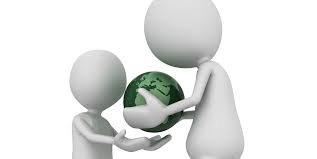 Sustenabilitate
Continuarea activităților/utilizarea rezultatelor după terminarea proiectului
Sustenabilitatea tehnică construită în cadrul proiectului ( prototip→producție în serie→în masă, adoptare recomandări politici/instrumente)
Definirea responsabilităților – cine continuă activitățile? cine asigura mentenenta? cine folosește rezultatele?
Viabilitate financiară
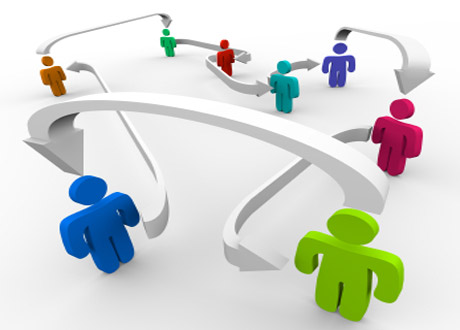 Replicare
Reproducerea abordării/extinderea operațiunilor în alt spațiu geografic/ sector
Doar un plan de replicare sau o conferință nu sunt suficiente
Activitati preliminare de replicare integrate în activitățile proiectului
Adaptare la noul context
Transnațional doar dacă este relevant
Planificarea Proiectului
Bune practici
Greșeli frecvente
DE STUDIAT!
Web site LIFE https://cinea.ec.europa.eu/life_en – LIFE project database (baza de date cu proiecte finanțate)
Call documents (Funding & tender opportunities portal) - Apelurile publicate
LIFE Regulation (Regulamentul LIFE) + Multi-annual work-programme (Programul de lucru multianual)
Eventual cereți sprijin de la Punctul National de Contact din cadrul Ministerului Mediului: d-na Marisanda PÎRÎIANU, Director DIRECȚIA ACCESARE FONDURI EXTERNE, marisanda.piriianu@mmediu.ro
Proiecte LIFE CLIMA:LIFE PeatCarbon - LIFE21 CCM/LV/4396
Refacerea turbăriilor pentru reducerea emisiilor de gaze cu efect de seră și sechestrarea carbonului în regiunea Mării Baltice
LOCATIE:   Letonia, Finlanda, Germania, Danemarca 			
Buget total: €4,425,740, Contribuție UE: 2,655,444 €; DURATẶ: 01/07/22  - 30/06/27
- Implementare măsuri de reducere a emisiilor de gaze cu efect de seră prin restaurare turbării din Letonia și Finlanda – zona afectată pozitiv de măsuri: 5 076 ha în Letonia și 338 ha în Finlanda
- Testare metode inovatoare de monitorizare (date satelit, drone) pentru evaluarea emisiilor de GES în Letonia și Finlanda, dezvoltarea unui ghid de monitorizare si elaborare inventarelor naționale GES
- Activități de diseminare, sensibilizare și formare pentru consolidarea cunoștințelor; și consolidarea capacității autorităților naționale și locale pentru a aplica cunoștiințele în practică
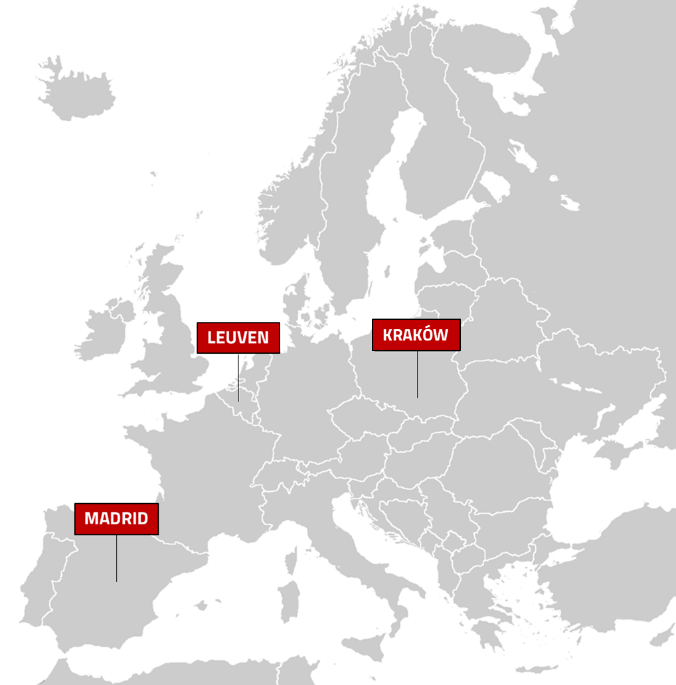 Proiecte LIFE CLIMALIFE PACT- LIFE20 CCA/BE/001710
O abordare integrată a adaptării la schimbările climatice în mediul urban
Eficientizarea procesului de amenajare de spații verzi în orase
Multiple situri pilot și de replicare (spațiul public si privat);
Dezvoltarea unei metode de implicare a cetățenilor și actorilor locali
Facilitarea acțiunii cetățenilor în spațiile private
Monitorizarea eficienței măsurilor implementate (temperatură,umiditate, permeabilitate sol,biodiversitate)
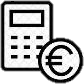 Total: € 3.944.564
UE: 2,128,172 €€ 2.128.171
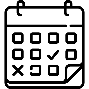 Oct 21 – aug 2025
10
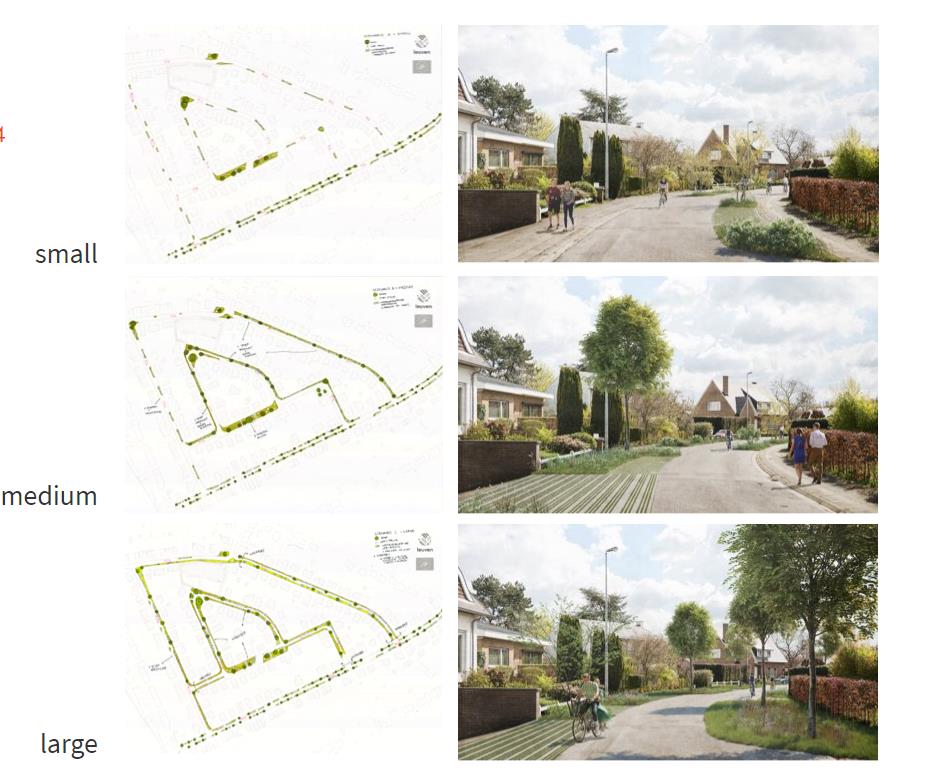 Leuven-Domeniul public
NBS Practices book
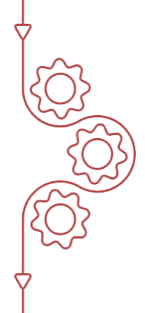 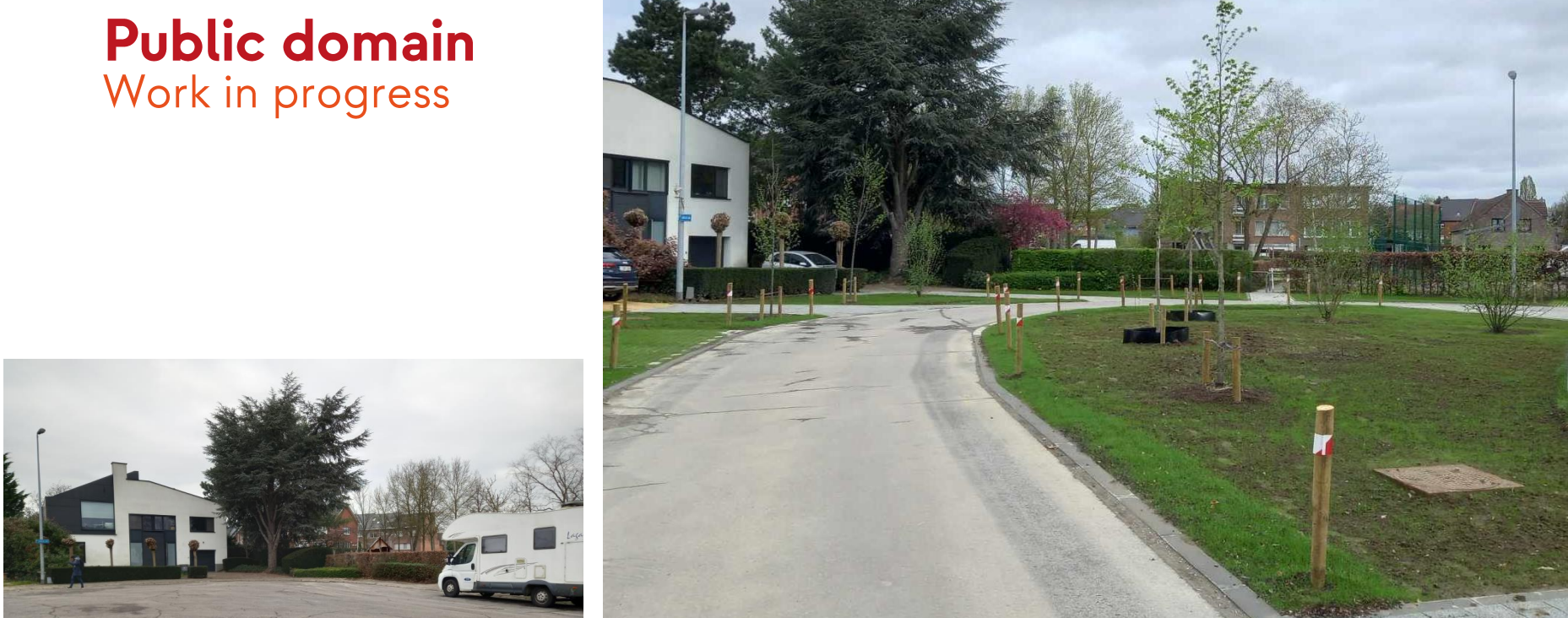 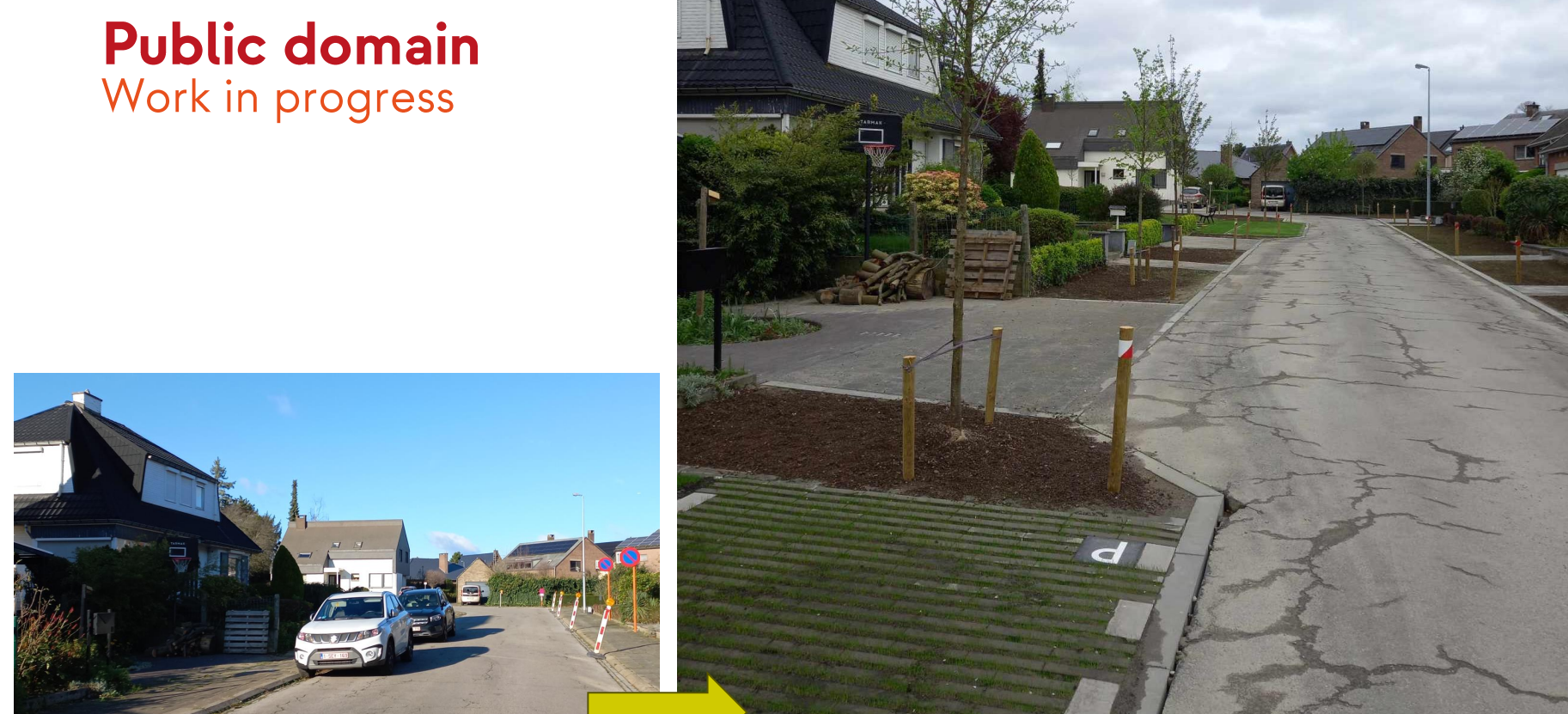 Leuven: Amenajare spații verzi - cămin de bătrani
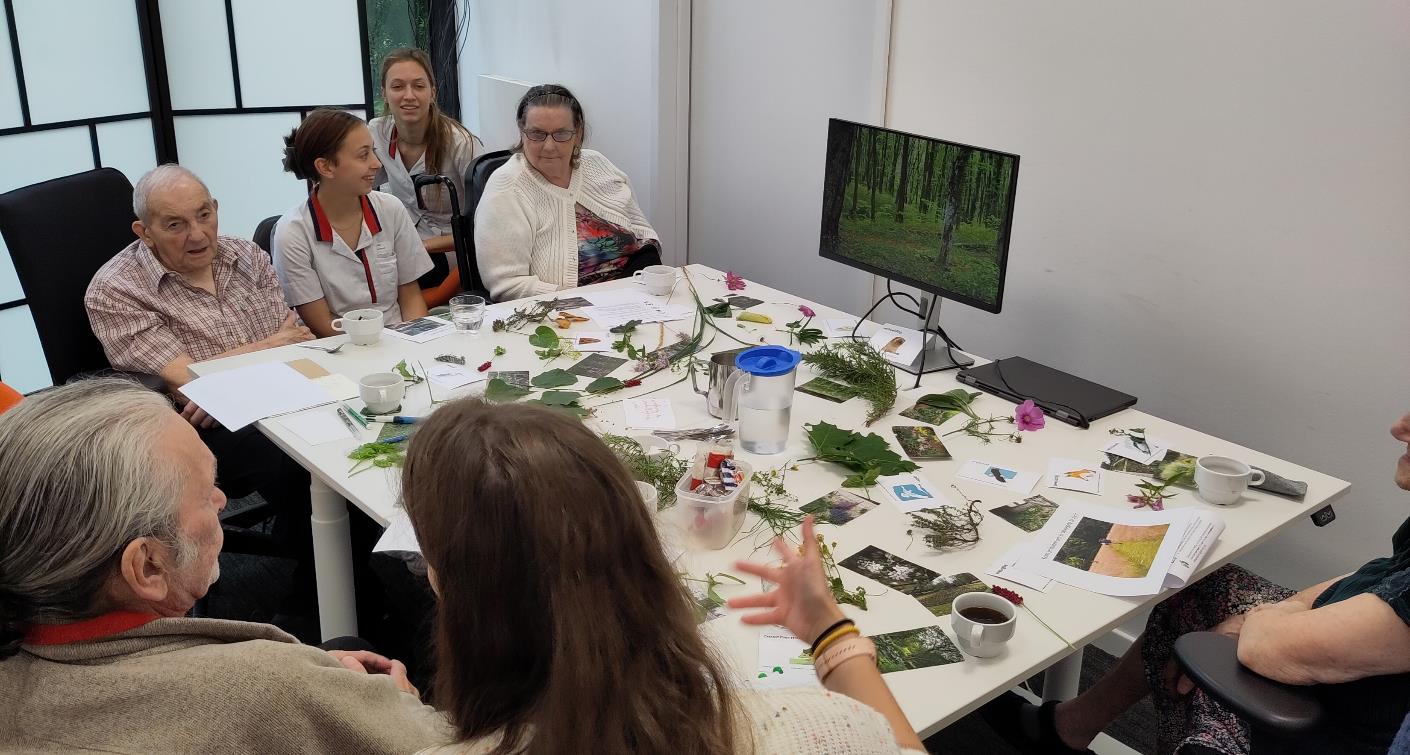 Leuven: Amenajare spatii verzi - camin de batrani
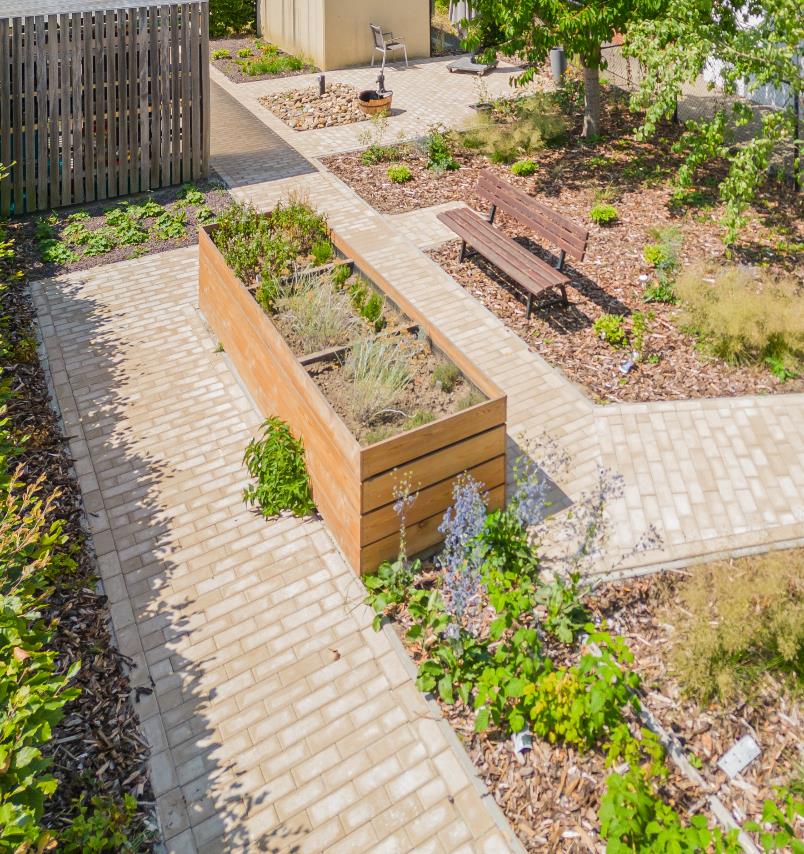 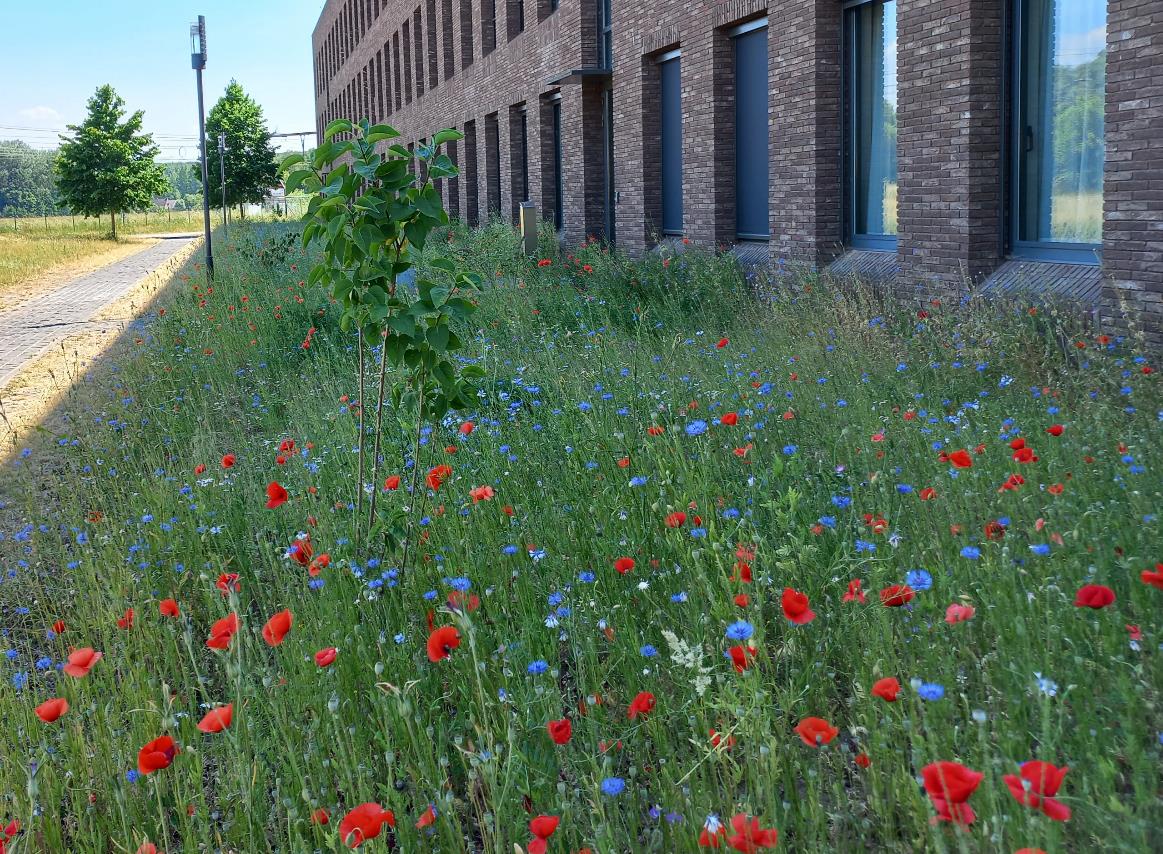 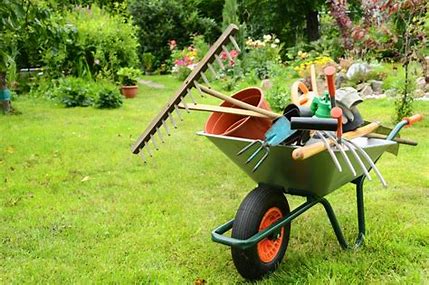 Spații private (grădini & intrare garaj)
Facilitarea acțiunii cetățenilor 
Sfaturi de amenajare personalizate
Cumpărare colectivă a materialului de plantat 
Zi colectivă de plantare
Cooperare cu antreprenori ecologici
Mici granturi
Concursuri de cartier cu premii
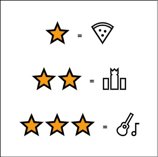 Madrid: Scoala Navas Tolosa
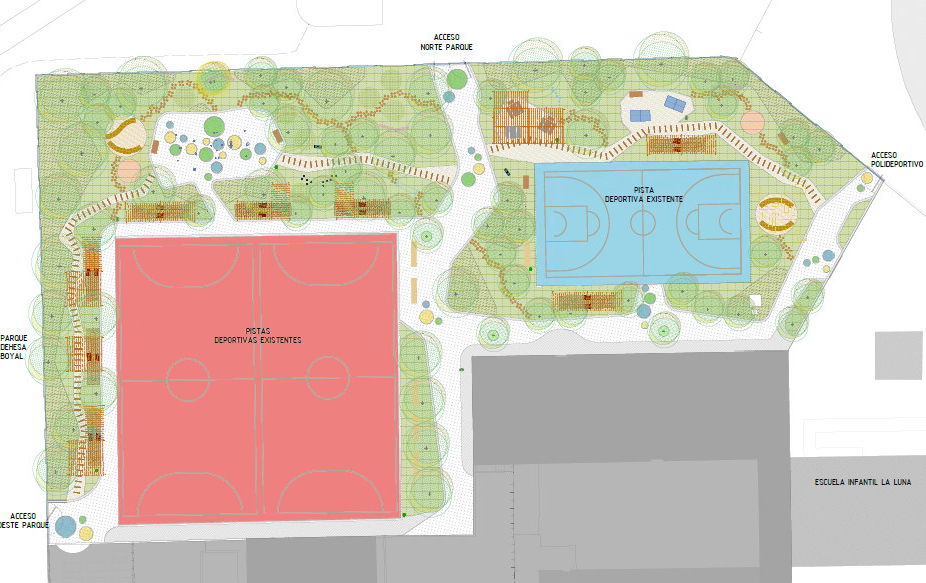 Mult success!
CINEA mail: CINEA-LIFE-ENQUIRIES@ec.europa.eu;
Diana Oancea, LIFE Project Advisor: diana.oancea@ec.europa.eu            
Echipa externă de monitorizare LIFE - ELMEN-EEIG
Ioana.lucaciu@elmen-eeig.eu ;Ioana.lucaciu.nat@gmail.com